«Угадай по звуку»
Звук № 1
Пиление
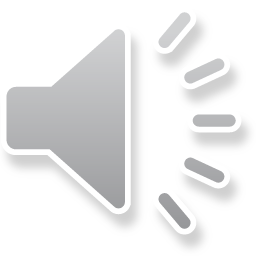 Звук № 2
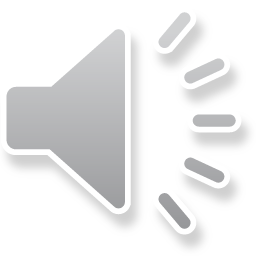 Строгание
Звук № 3
Шлифование
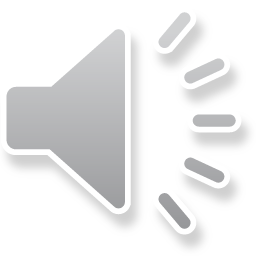 Звук № 4
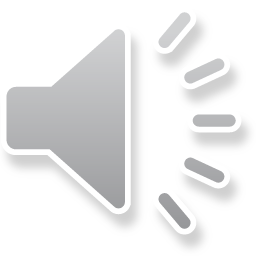 Опиливание
Звук № 5
Соединение деталей на гвозди
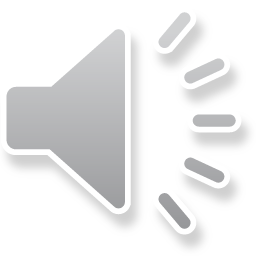